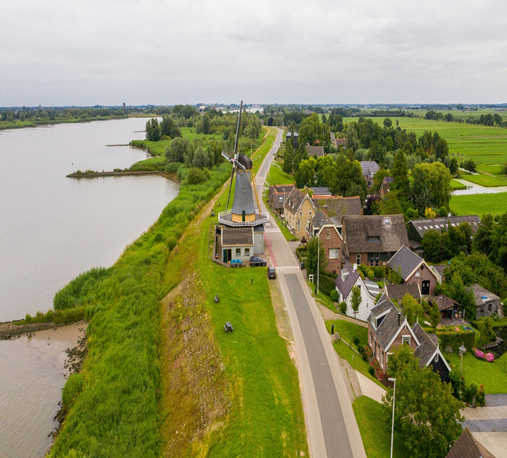 Partiële Dijkversterking SAFEStreefkerk – Ameide – fort Everdingen
Bewonerssessie Kansrijke Alternatieven
Zone: Achthoven-Oost
25 mei 2021
Algemene inlichtingen14-04-2020
1a. Dijkzone
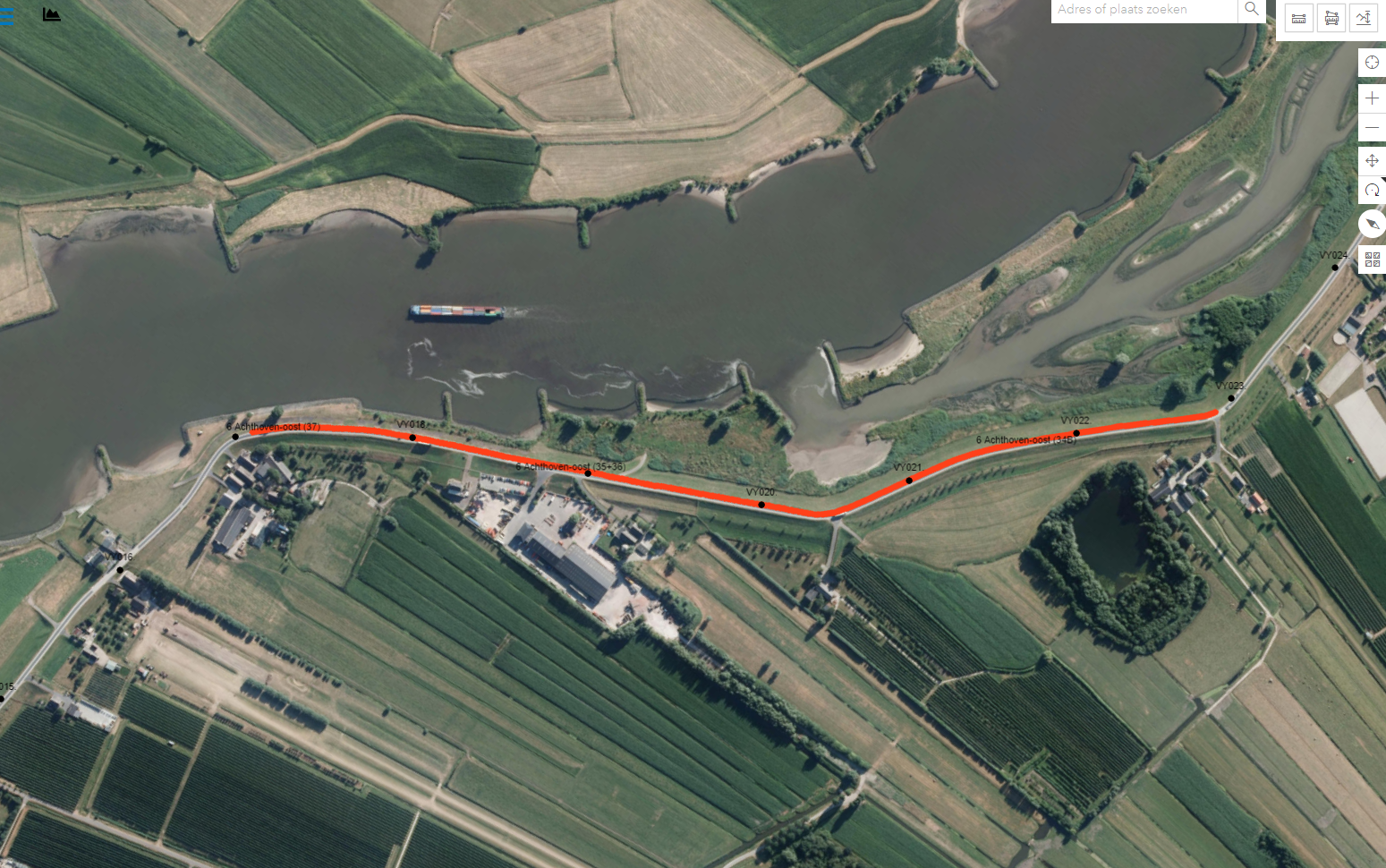 37
34B
36
35
[Speaker Notes: Uitleg aan de hand van Storymaps?]
1b. Hoogtekaart
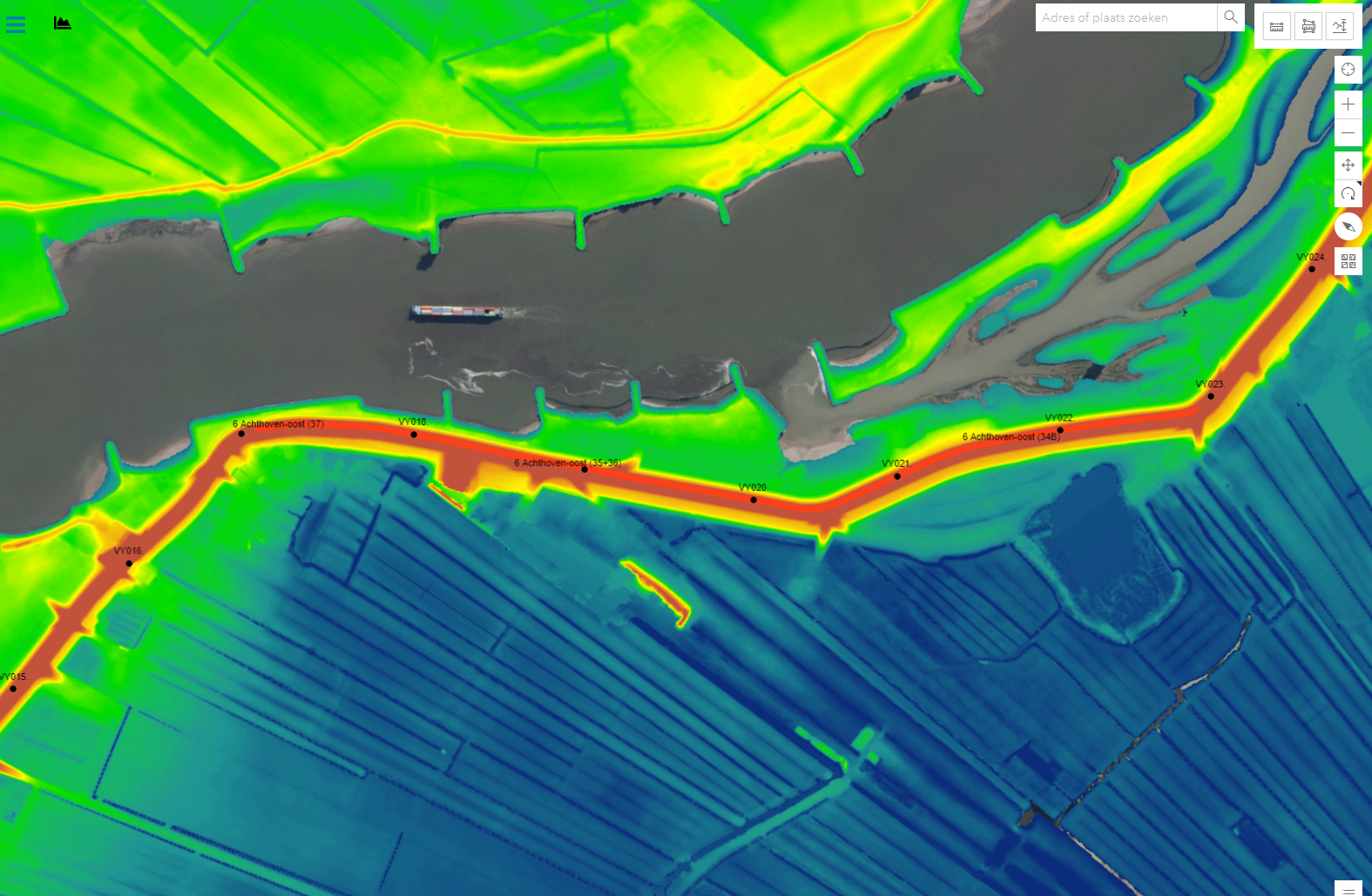 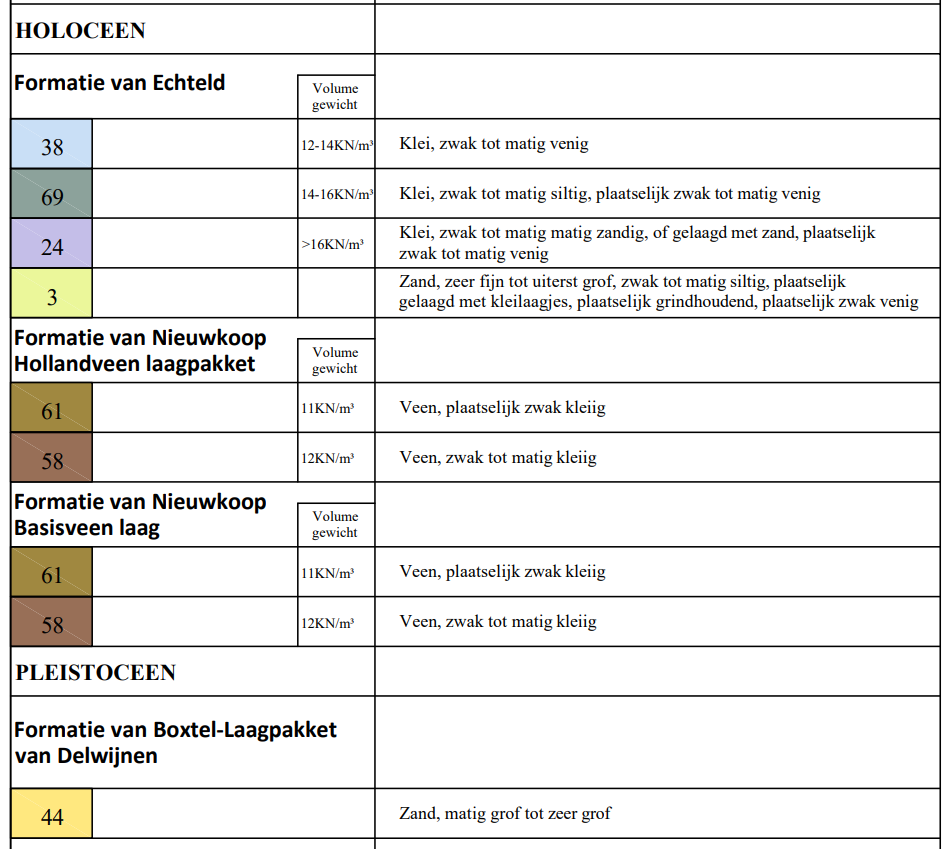 1c. Grondopbouw
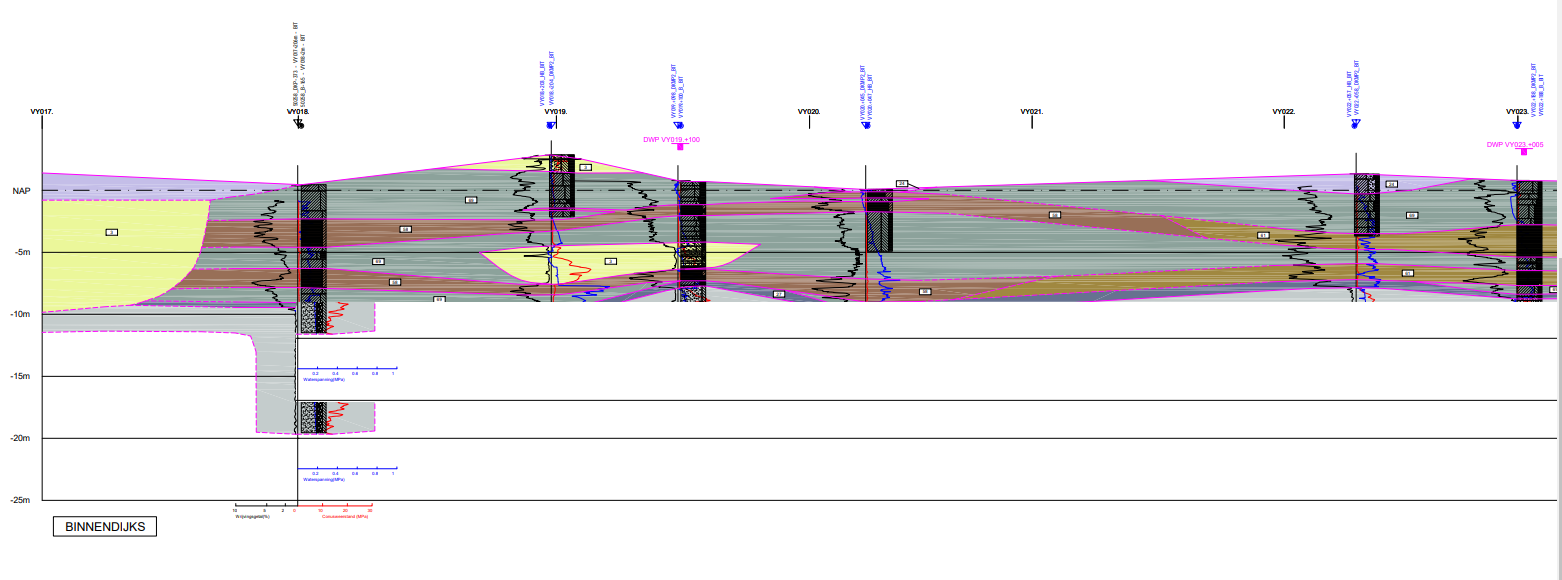 37
36
35
34B
Waarop is getoetst?
Hoogte
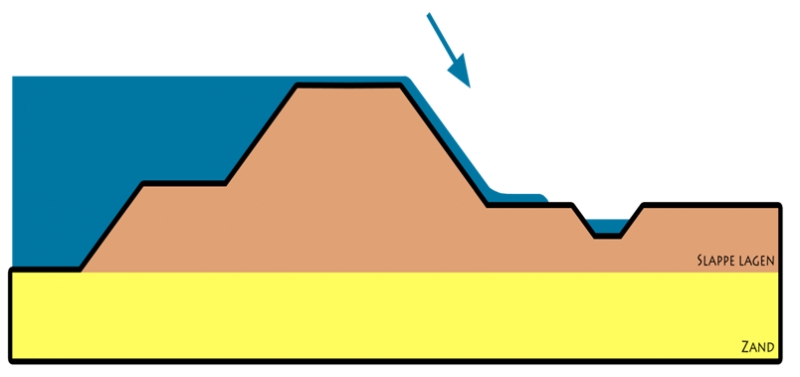 Piping
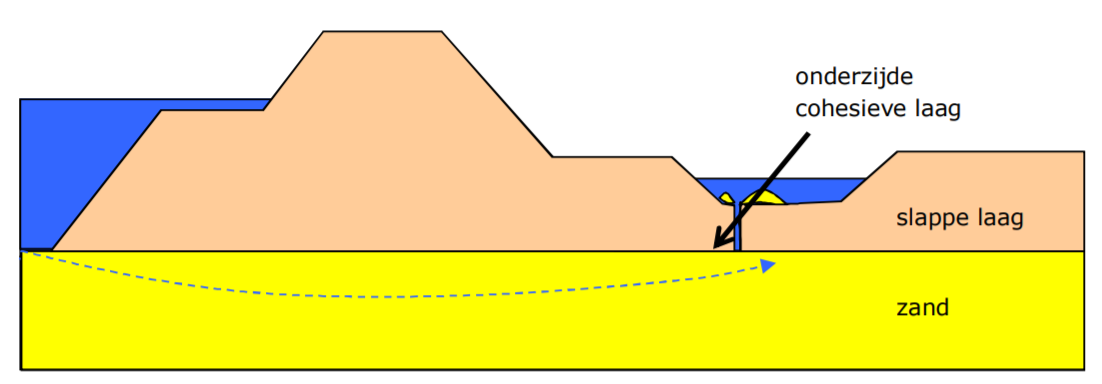 [Speaker Notes: Macrostabiliteit binnenwaarts: https://youtu.be/21Kn1zMk_Xg
Piping: https://youtu.be/ijab2Cw2Bgs
Hoogte:]
Macrostabiliteit
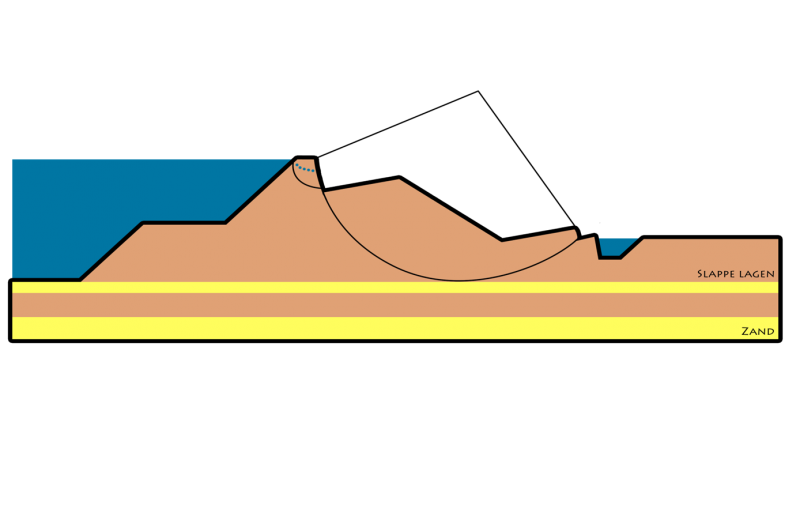 Toets piping
Analyse piping:
Voorland: Ondiepe geulen in voorland, weerstand aanwezig.
Achterland: eendenkooi 
Vak 34B heeft een forse deklaag, vak 35-37 meer grillige bodemopbouw met zand tussenlagen. 
Vak 37: kwel bij hoogwater, maar wel relatief hoog achterland in vergelijking met 36.

Oordeel piping:
Vak 34b: Voldoet,  wel extra onderzoek diepte geulen voorland 
Vak 35, 37: voldoet niet, beperkt tekort (35m), niet urgent. 
Vak 36: voldoet niet, fors tekort (90m), urgent.
[Speaker Notes: Onverzadigd: 
Achthoven-oost (34b)VY021+195: SF 1,039 Achthoven-oost (35+36) VY019+129 SF 1,088  Achthoven-oost (37)[2019 vak 38] SF:0,980 doorvertaling o.b.v. vak 6 (35+36)

Verzadigd: 

Prob. beoordeling:
Achhoven oost 34b (VY021.+195): Beta = 3.72
Achthoven oost 35+36 (VY021.+195): Beta = 3.94
Achthoven oost 37 (VY019+129): Beta =3.94 (doorvertaling 35+36)]
Toets macrostabiliteit
Voldoet niet, diepe glijvlakken maatgevend. 

Achthoven oost 34b, dijkpaal VY021.+195: Beta = 3.72
Achthoven oost 35+36, dijkpaal VY021.+195: Beta = 3.94
Achthoven oost 37, dijkpaal VY019+129: Beta =3.94*
* (doorvertaling 35+36)
[Speaker Notes: Achhoven oost 34b (VY021.+195): Beta = 3.72
Achthoven oost 35+36 (VY021.+195): Beta = 3.94
Achthoven oost 37 (VY019+129): Beta =3.94 (doorvertaling 35+36)]
Hoogte
Geen opgave
Hoe kunnen we dit oplossen?
Kansrijk Alternatief 2
Gecombineerde constructie tegen stabiliteit en piping
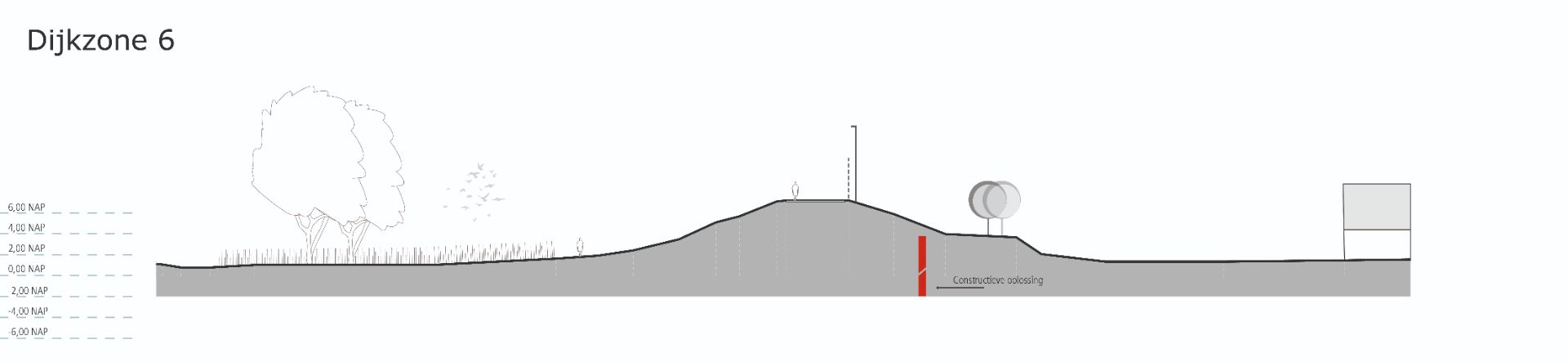 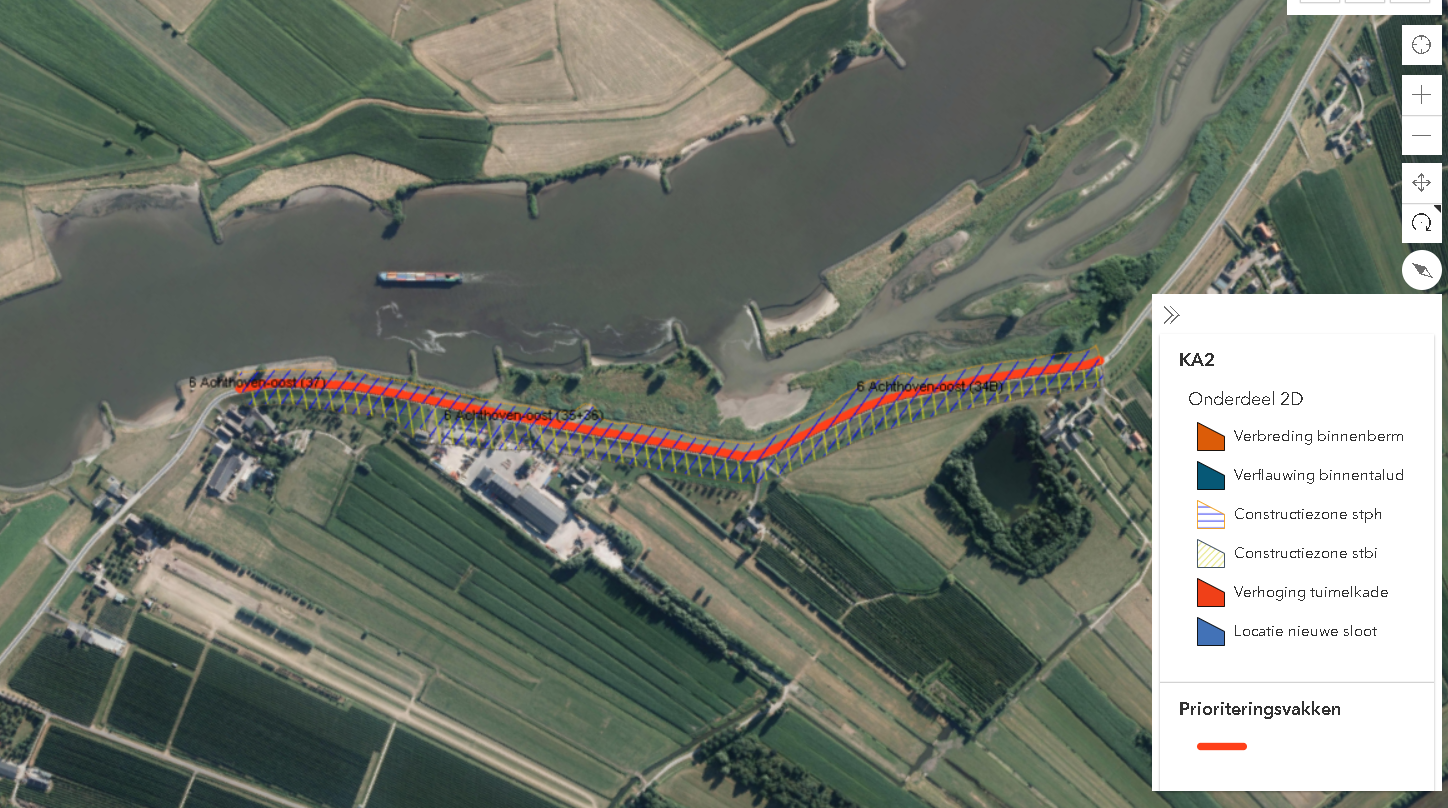 Kansrijk Alternatief 3
Verbreding binnenberm met verticale waterdoorlatende constructie
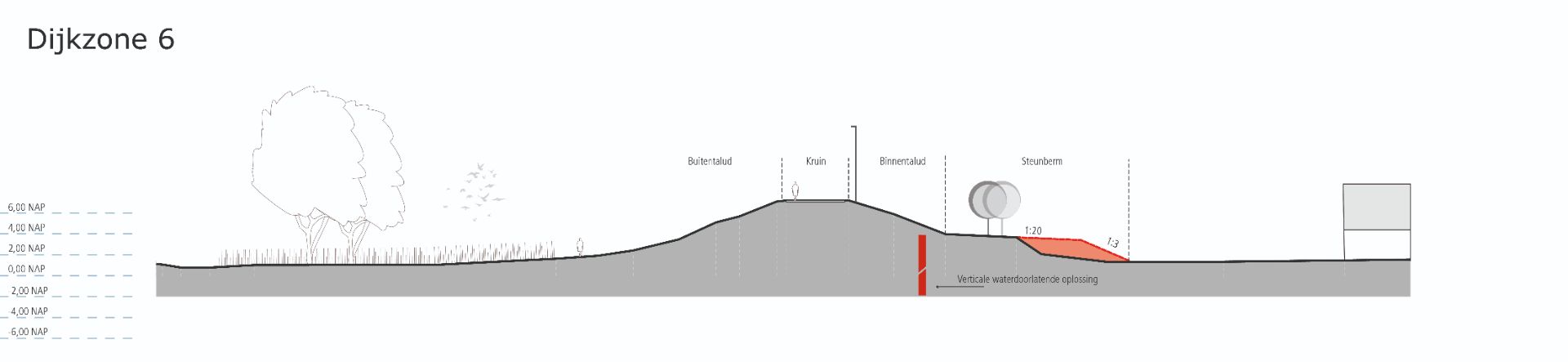 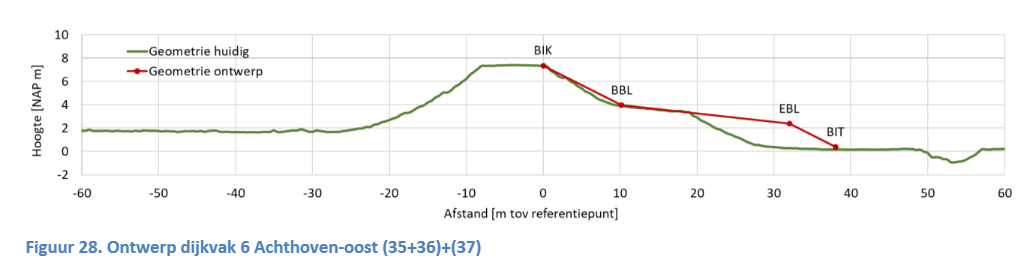 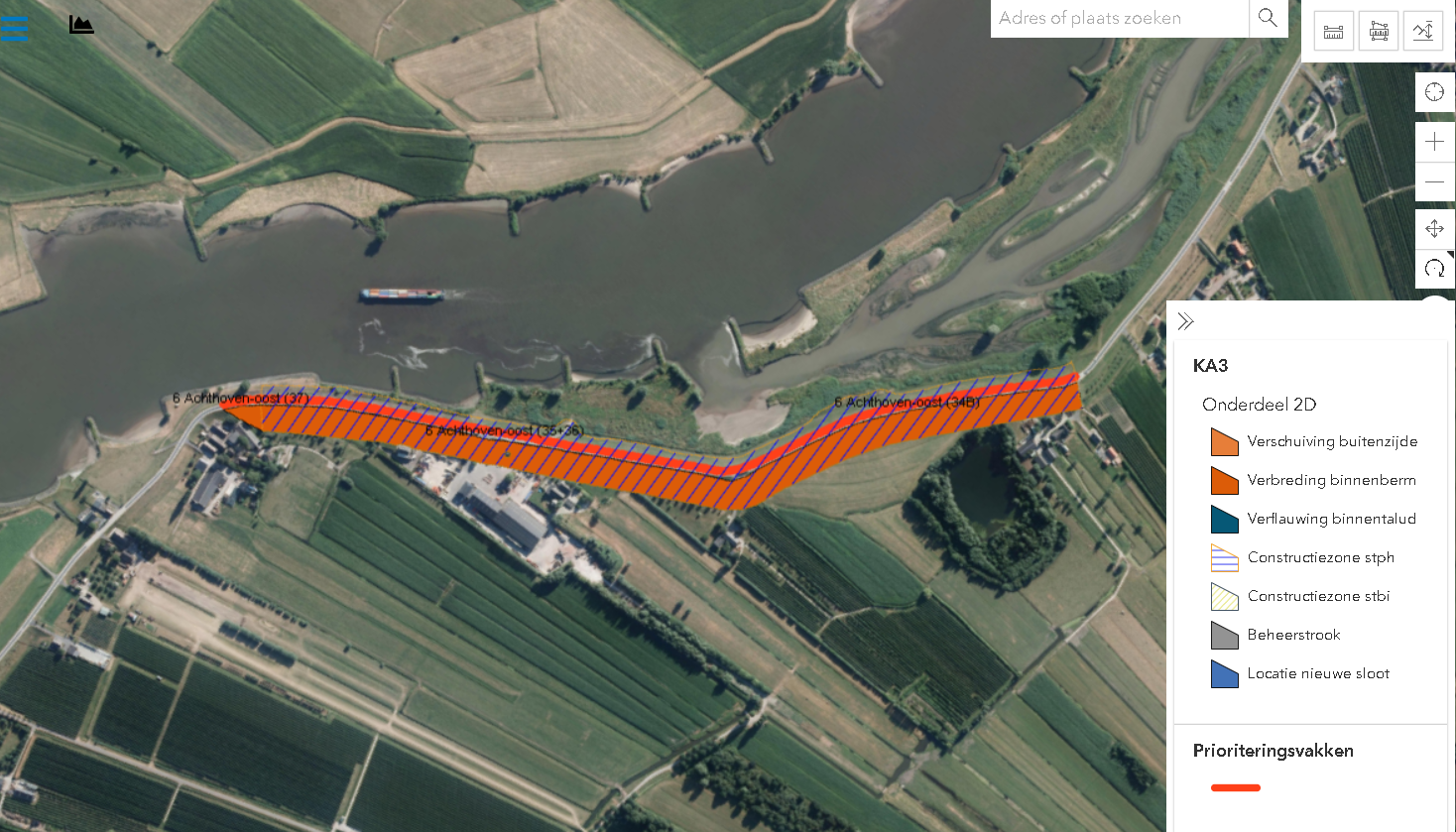 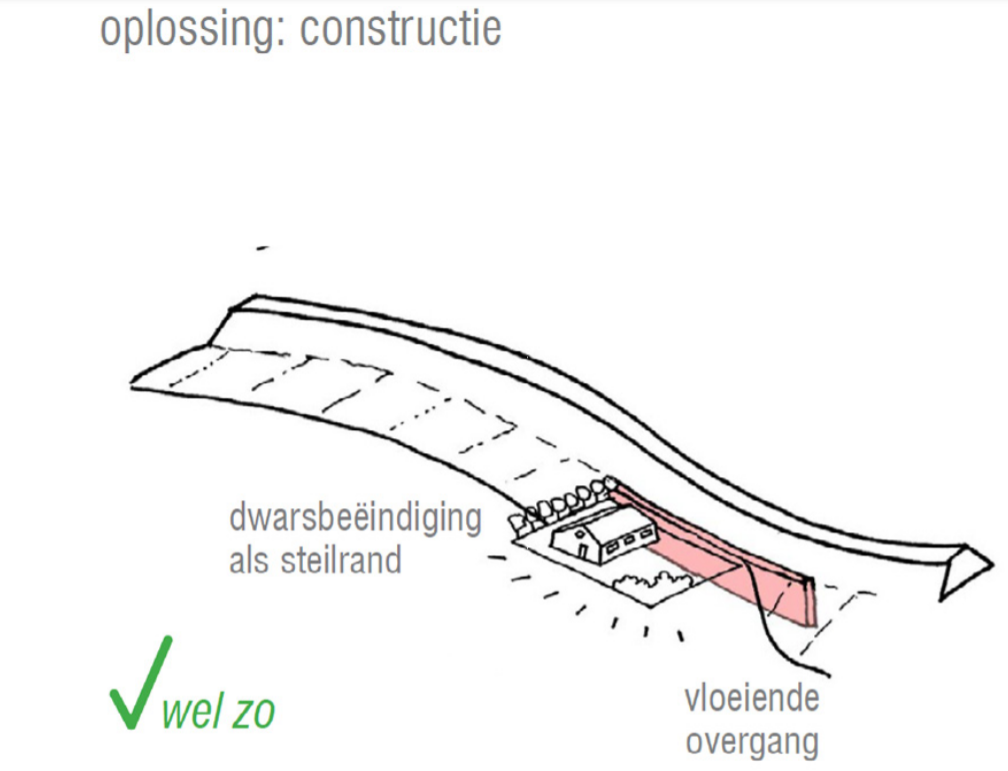 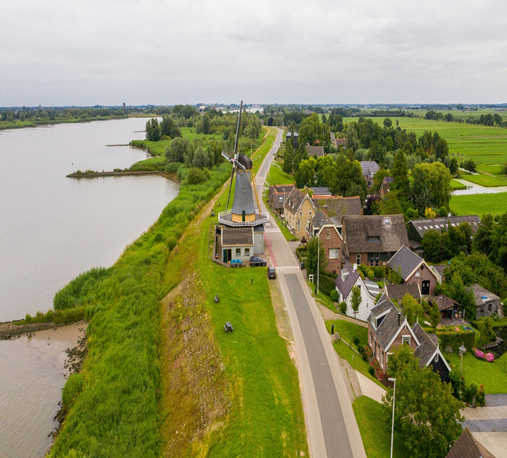 Partiële Dijkversterking SAFEStreefkerk – Ameide – fort Everdingen
2021
Algemene inlichtingen14-04-2020